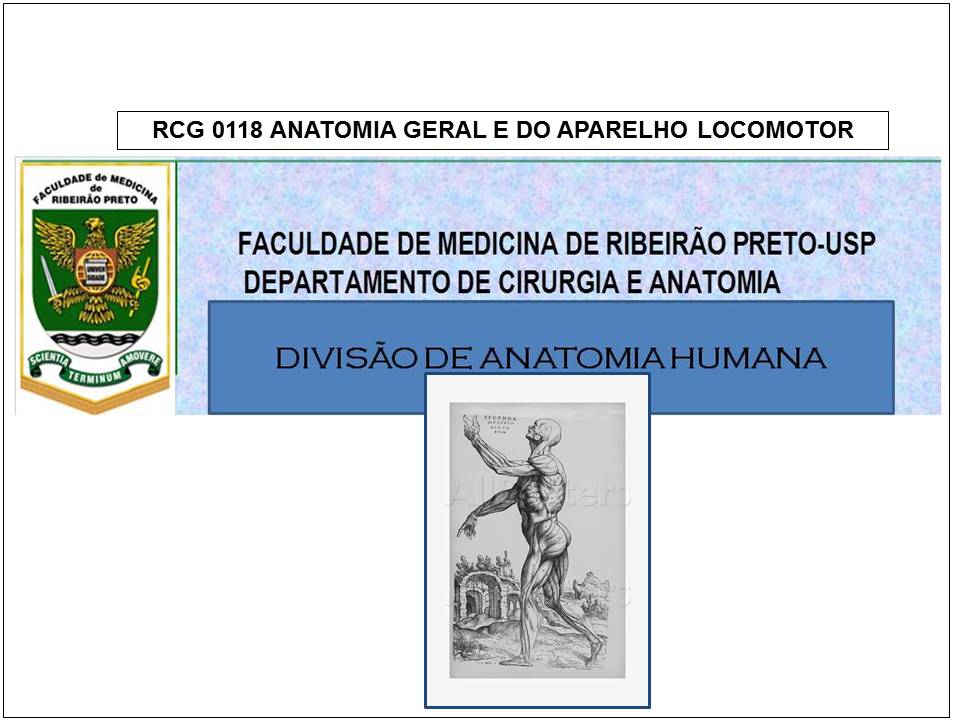 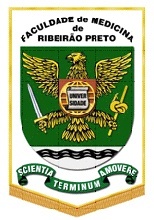 RCG 1036
ANATOMIA TOPOGRÁFICA APLICADA À FISIOTERAPIA
Planos profundos do pescoço II
Prof. Dr. Luís Fernando Tirapelli
Fáscia cervical (= Colli) : Lâminas: superficial, pré-traqueal e pré-vertebral.
Vísceras cervicais
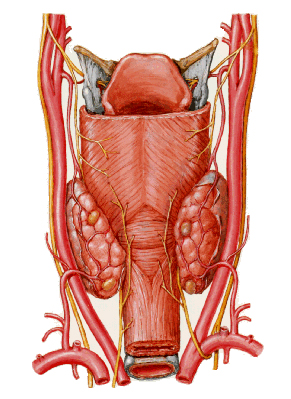 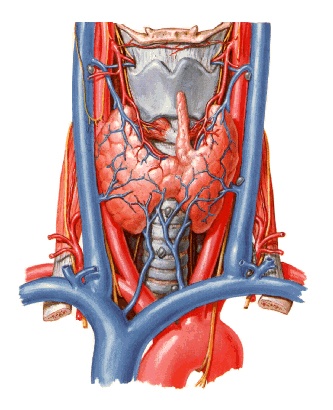 1.  Músculos Supra-hióideos
 Elevam  e fixam o hióide, o assoalho oral e a língua (deglutição e fala).
M. milohióideo
M. geniohióideo
M. estilohióideo
M. digástrico
Inervação
[Speaker Notes: Outro grupo de mm. São os supra-hióideos, que conectam o hióide ao crânio. Elevam e fixam o osso hióide, o assoalho oral e a língua durante a deglutição. São 4 mm. A saber:
- Mm. milo-hióideos: origem: linha milo-hióidea da mandíbula, preenchendo o arco da mandíbula. Inserção: na rafe milo-hióidea e na margem superior do corpo do osso hióide. Funções: sustentam a língua e a elevam, assim como o hióide e o assoalho oral quando se deglute ou na fala. Inervação: n. milo-hióideo, ramo do n.mandibular do V. - Mm. gênio-hióideos: origem: espinha mentual da mandíbula. Inserção: face anterior do corpo do hióide. Funções: sustenta o m.milo-hióideo (elevação da língua), alarga a faringe, fixa o osso hióide, abaixa a mandíbula e elevam o hióide. Inervação: C1- Mm. estilo-hióideos: origem: processo estilóide. Inserção: margem lateral do corpo do hióide com duas caudas, na circunferência anterior e posterior, abarca na maior parte o tendão intermediário do m. digástrico. Eleva e retrai o hióide alongando o assoalho oral. Funções: fixa o hióide, puxa o osso cranialmente na deglutição. Inervação: ramo estilo-hióideo do n. facial.
- Mm. digástricos (ventre anterior e posterior): origem: incisura mastóidea o ventre posterior, tendão intermediário no corno menor do hióide. Inserção: seu ventre anterior na fossa digástrica da mandíbula. Funções: abre a boca, eleva, ou seja, fixa o hióide durante a deglutição; suporta o m. milo-hióideo e o fixa durante a deglutição e a fala. Inervação: n. milo-hióideo – ramo do n. mandibular do V (ventre anterior) e n. facial (VII) (ventre posterior).]
2. Músculos Infra-hióideos

    Fixam o hióide, esterno, clavícula e escápula e abaixam o hióide e a laringe durante a deglutição e a fonação.
Inervação
Plexo Cervical (alça cervical: C1, C2 e C3)
Mm. infra-hióideos e m. genio-hióideo
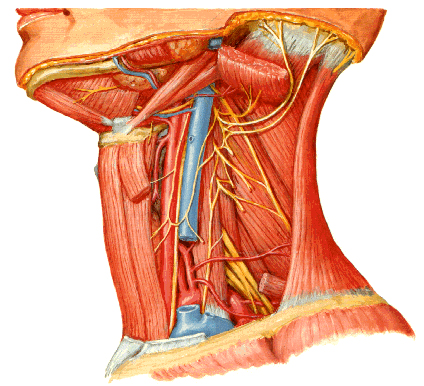 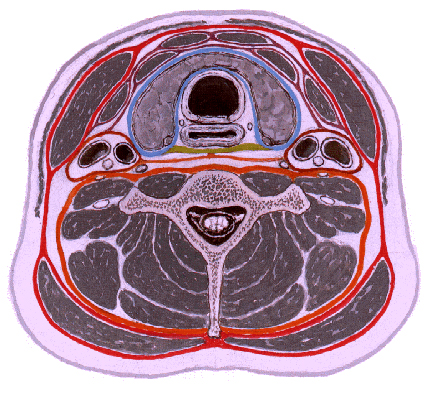 Bainha carótica: ACC e ACI, VJI e N. Vago Seio carótico e glomo carótico
Principais artérias do pescoço
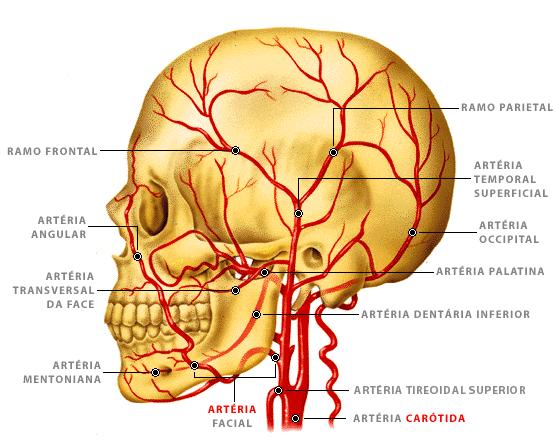 Artéria subclávia
Drenagem venosaVeias do pescoço -  Superficiais:Veia jugular externa, Veia jugular anterior e arco venoso jugular.
Profundas: Veia jugular interna e veia subcláviaDrenagem linfática: 1. ducto torácico e 2. ducto linfático direito
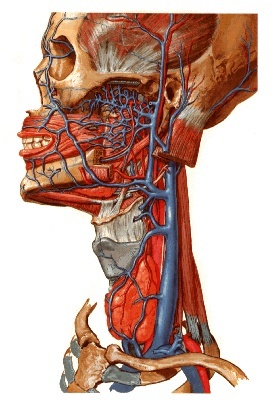 Início: Forame jugular
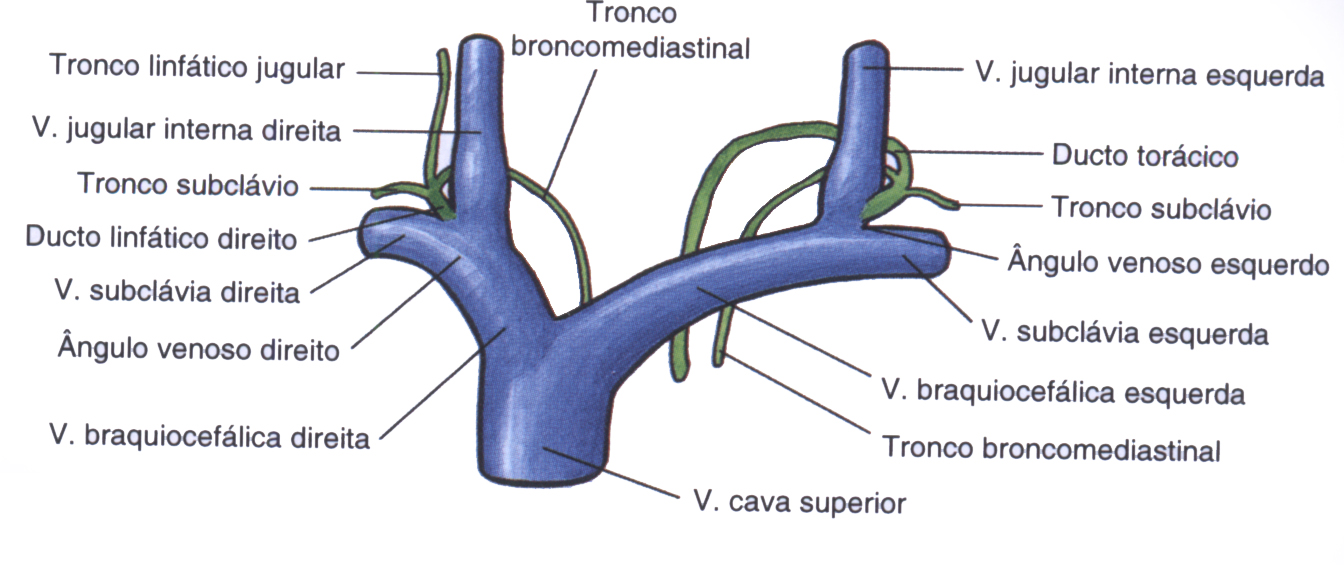 NERVOS CRANIANOS NO PESCOÇONervo Facial-intermédio (VII) e Nervo Acessório (XI)
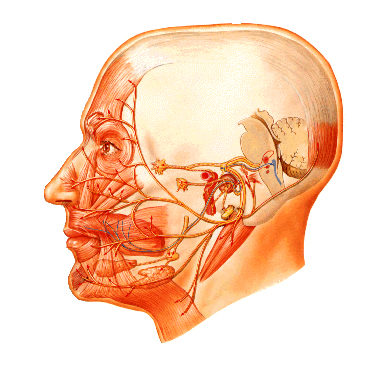 Nervo Vago (X)Ramos: Nervos laríngeos superiores  e nervos laríngeos recorrentes D e E
Nervo Hipoglosso (XII)
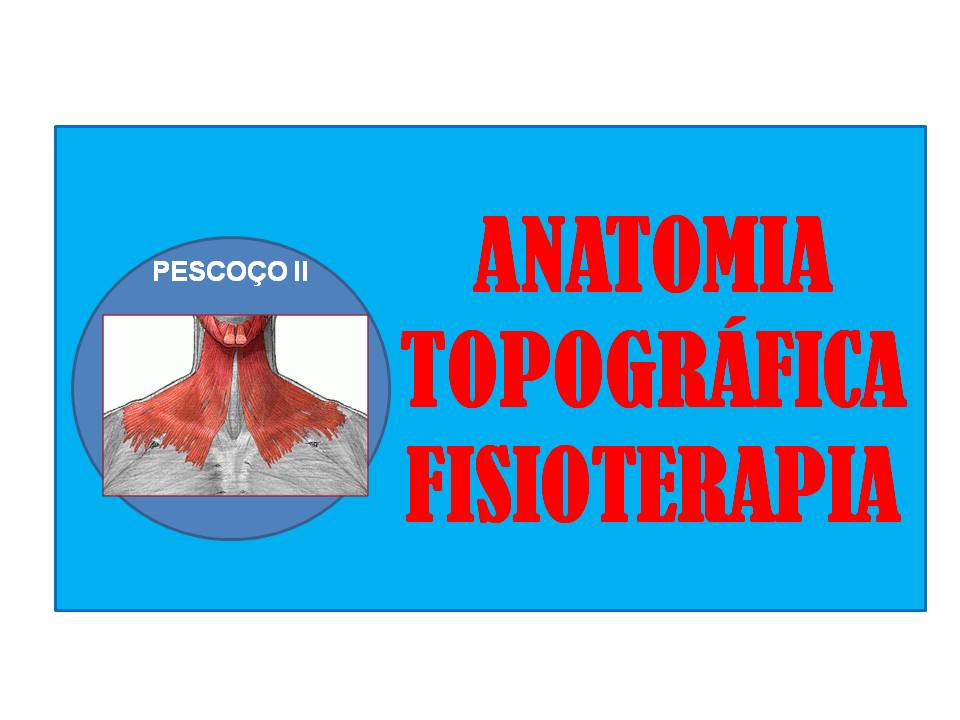 RESUMO
Fáscia cervical;

Músculos supra e infra-hióideos;

Vísceras cervicais;

Vascularização e inervação.
REFERÊNCIAS BIBLIOGRÁFICAS
Aumüller, G. Anatomia. 1ª ed, Rio de Janeiro: Guanabara Koogan S.A., 2009.

Drake, R.L., Vogl, W., Mitchell, A.W.M. Gray׳s. Anatomia para estudantes. 
1ª ed. Rio de Janeiro: Elsevier Editora Ltda, 2005.

Gardner, Gray e O׳Rahilly. Anatomia. 
4ª ed, Rio de Janeiro: Guanabara Koogan S.A., 1978.

Gray׳s. Anatomia. A base anatômica da prática clínica. 40ª ed. Rio de Janeiro: Elsevier Editora Ltda, 2010.

Moore, K.L.; Dalley, A.F. Anatomia orientada para a clínica. 
6ª ed, Rio de Janeiro: Guanabara Koogan S.A., 2011.

Snell, R.S. Anatomia clínica para estudantes de medicina. 5ª ed, Rio de Janeiro: Guanabara Koogan S.A., 1999.